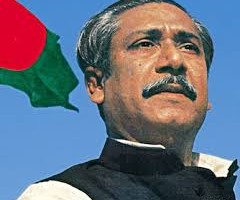 সকলকে  রক্তিম শুভেচ্ছা
শিক্ষক পরিচিতি ঃ –

তামান্না আশরাফী 
বি টি টি প্রশিক্ষণার্থী,
ব্যাচ – ৩৬ তম,আইডি – ৬৮ 
দীপ্তি একেডেমী , ধীতপুর
ভালুকা , ময়মনসিংহ । 
মোবাইল নম্বর – ০১৭১৭৫৭৯২৩১
E-mail- tamannaict@gmail.com
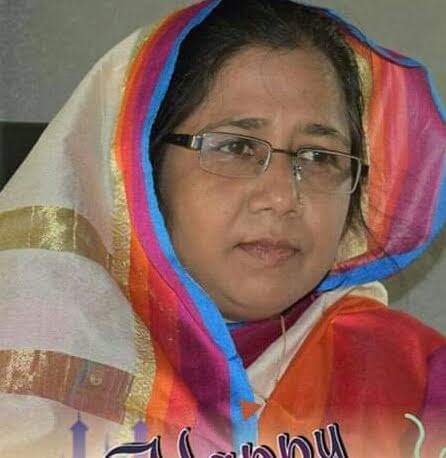 শ্রেণি  – নবম / দশম 
বিষয় – বাংলা ১ম পত্র (গদ্য )
সময় – ৪০ মিনিট 
তারিখ – ১১-০৩-২০২০ ।
ছবি গুলো  দেখ  এবং কিছু বলো
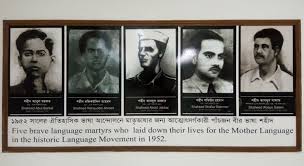 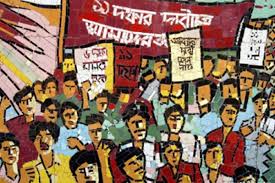 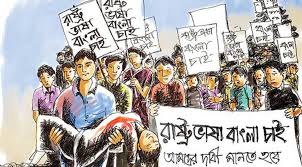 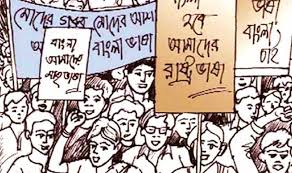 শিখন ফল
কঠিন  শব্দের  অর্থ বলতে পারবে
কবি পরিচিতি বলতে পারবে ।
২১শে ফেব্রুয়ারি  সম্পর্কে বর্ণনা করতে পারবে  ।
তাহলে আমাদের আজকের পাঠ   
‘রক্তে ভেজা একুশ ‘ 
সেলিনা হোসেন
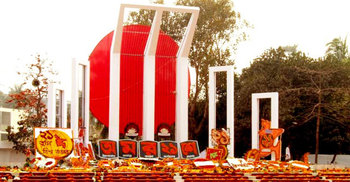 লেখক  পরিচিতি
মাতা
জন্ম
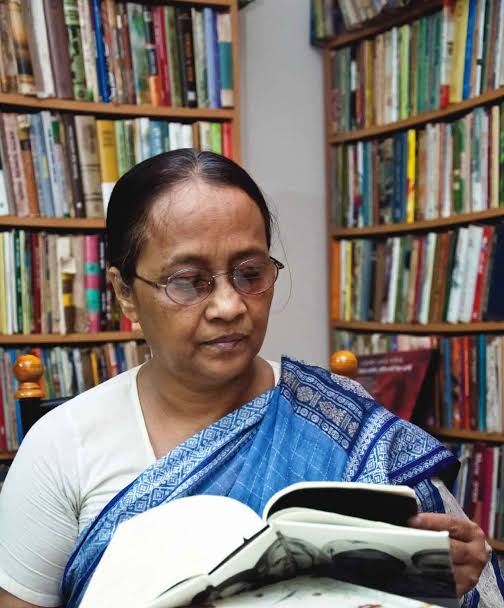 পিতা
শিশু কিশোর উপযোগ্য  রচনা
শব্দের অর্থ
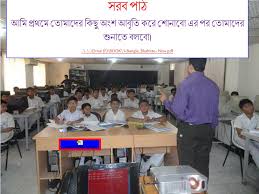 পাঠ  বিশ্লেষণ
নিরব পাঠ
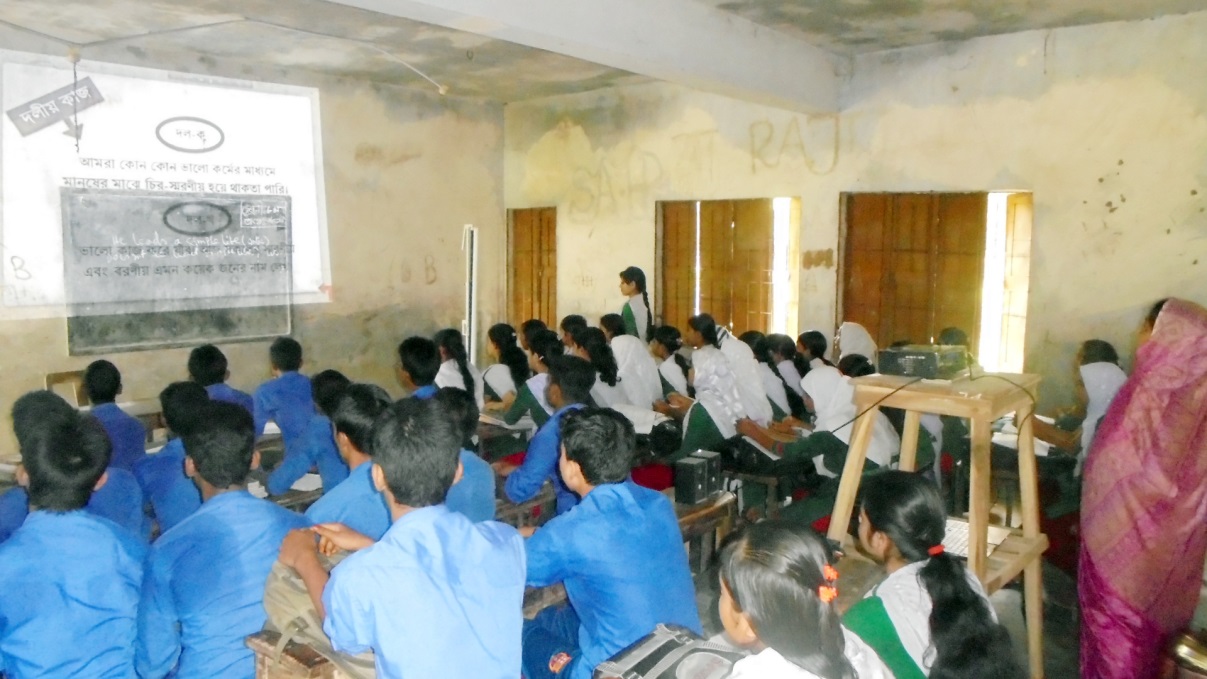 একক  কাজ 
(ছড়ানো প্রশ্ন )
সেলিনা হক কোন জেলায় জন্ম গ্রহণ করেন ?
১৪৪ ধারা  কী ভাবে ভাঙ্গা হবে  ?
কিসে ছেয়ে গেছে শহর
কর্মপত্র -১
জোড়ায় কাজ
১৪৪ ধারা ভাঙা হবে কেন – বর্ণনা  কর ।
কর্মপত্র -২
মূল্যায়ন
(মৌখিক প্রশ্ন )
০১ । রক্তে ভেজা একুশ  কোন  উপন্যাসের  অংশ বিশেষ  ?  
০২ । উত্তাল  হয়ে ওঠে   কী ? 
০৩। কার সামনে মর্গের  ছোট  ঘরটা দিগন্ত -সমান  হয়ে যায়  ?
মূল্যায়ন
এসো একটু মিলিয়ে দেখি
সেলিনা হোসেন জন্ম কত সালে ?
১৯৭৪
১৯৭৩
১৯৭২
১৯৬২
১৯৭০
যত বেলা বাড়ছে ,প্রতিবাদে ,বিক্ষোভে,শ্লোগানে মুখরিত হয়ে উঠেছিল বিশ্ববিদ্যালয় ।
সত্য
মিথ্যা
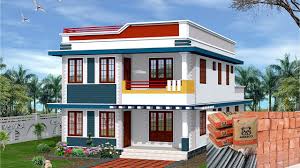 বাড়ির কাজ
তোমার  আশে পাশে যদি কোন শহিদ বা মুক্তিযোদ্ধার
পরিবার  থাকে  তা  অনুসন্ধান করে  একটি  প্রতিবেদন
তৈরী করে   লিখে আনবে ।
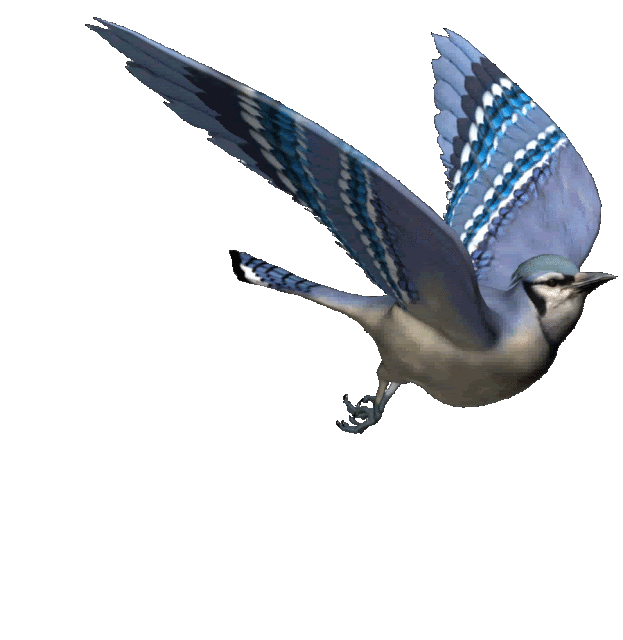 ধন্যবাদ